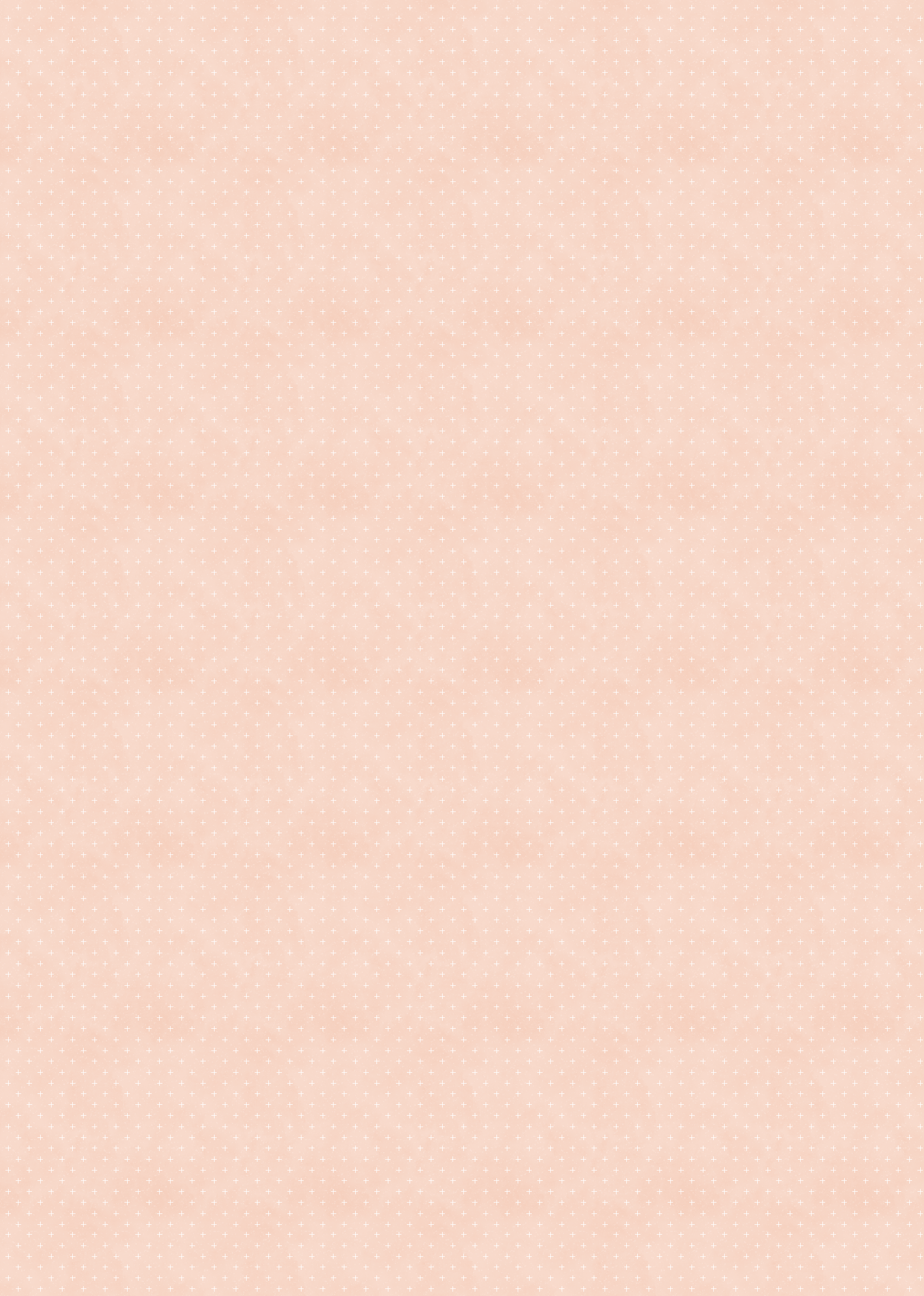 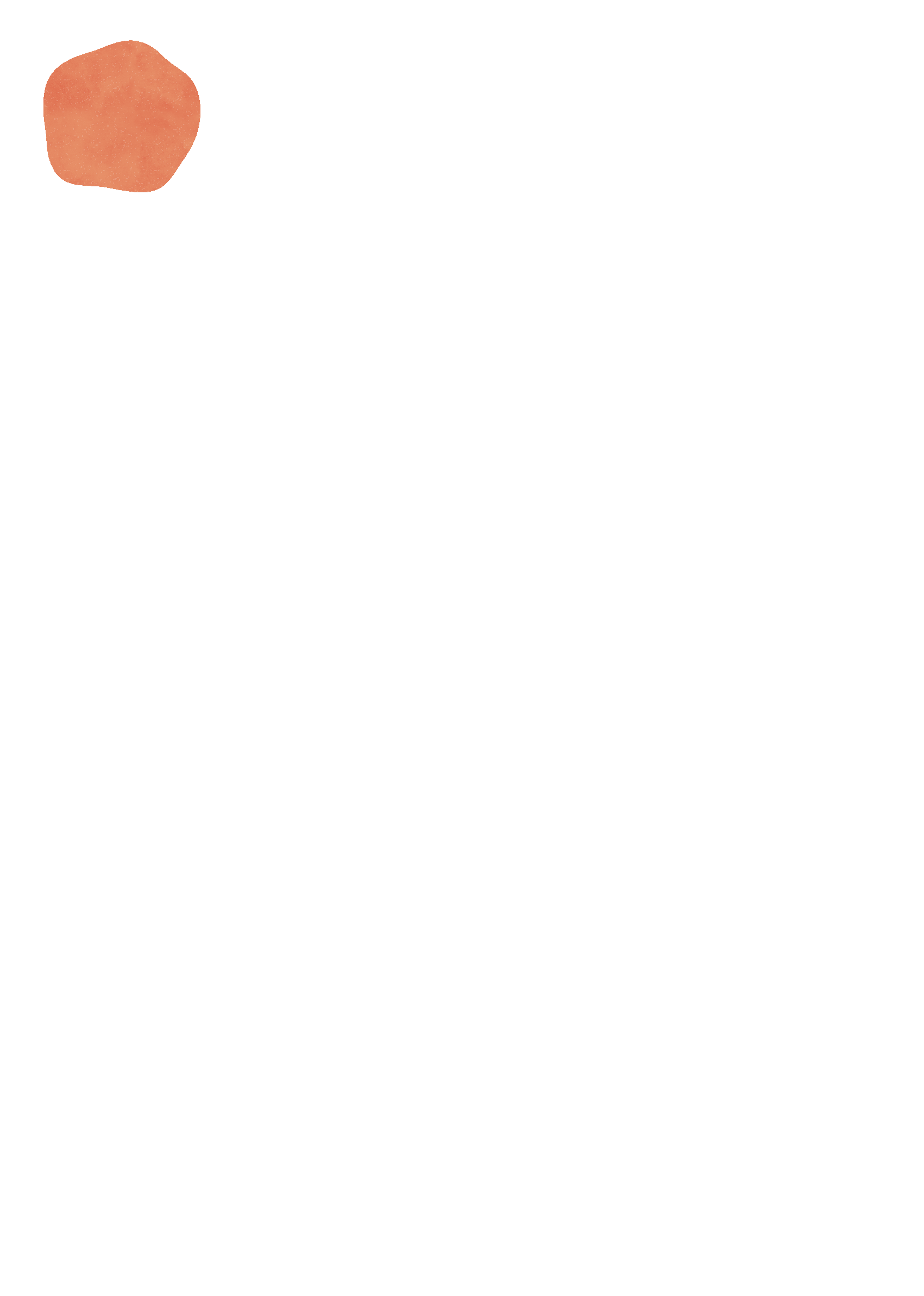 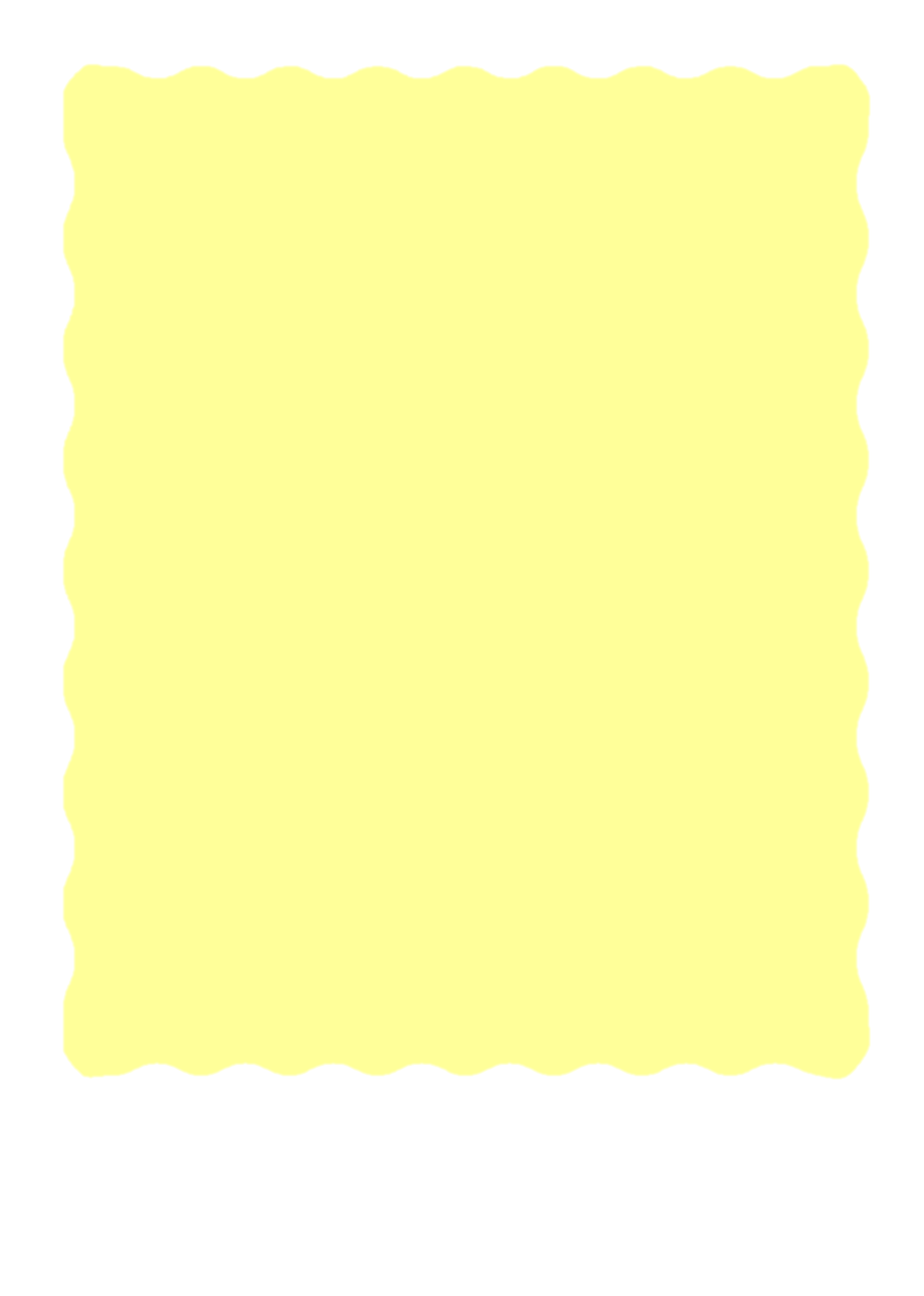 ともいき研修
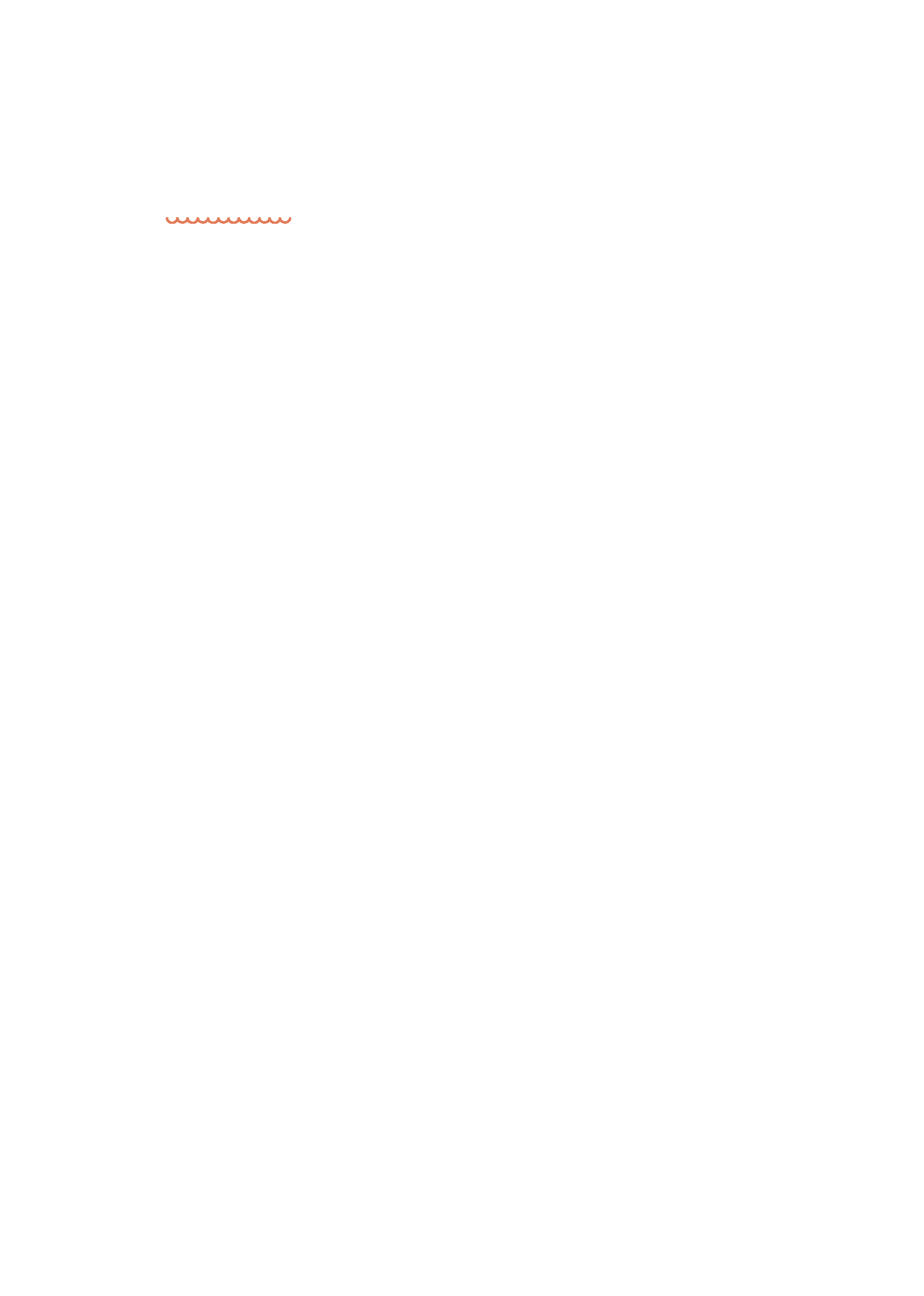 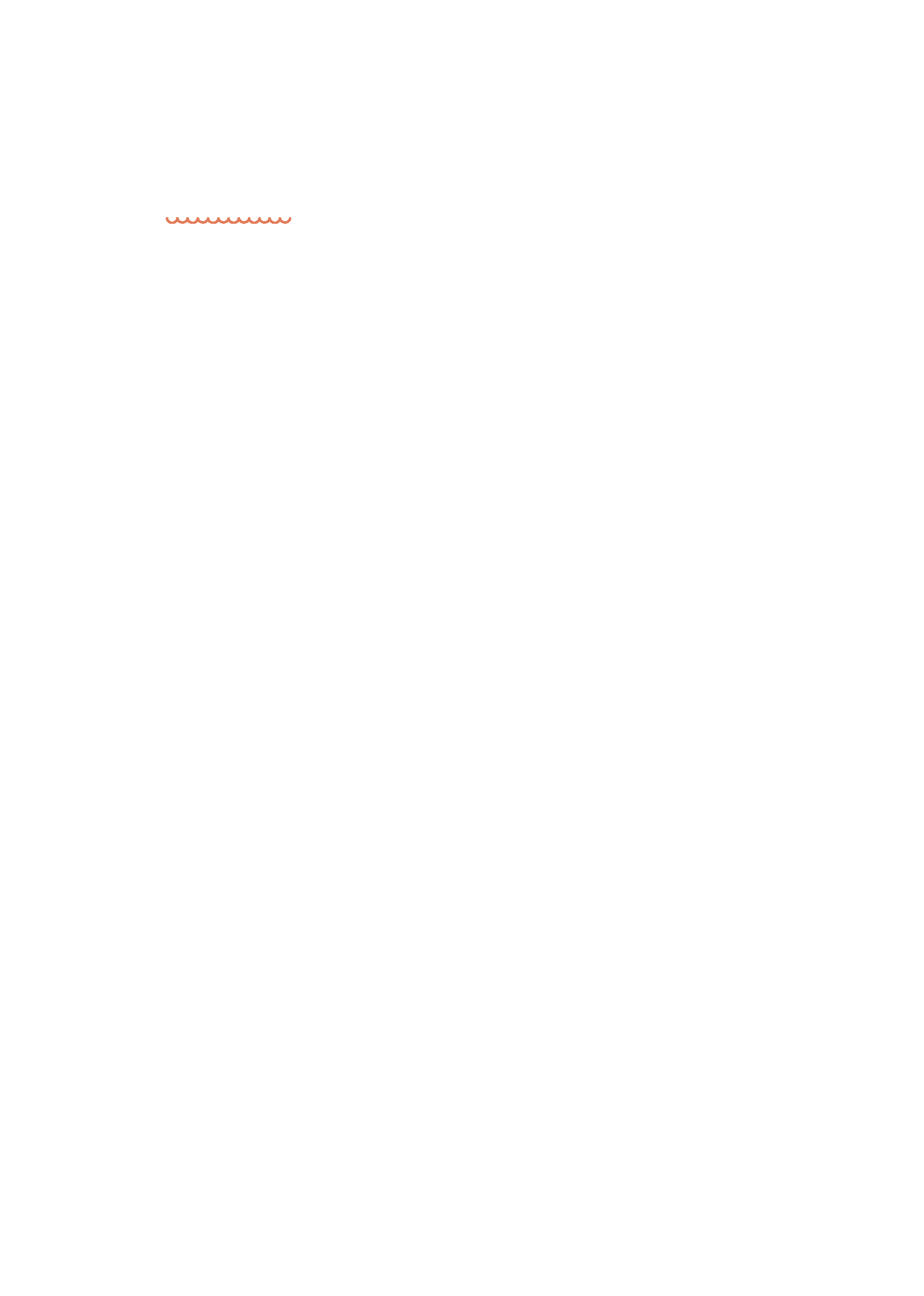 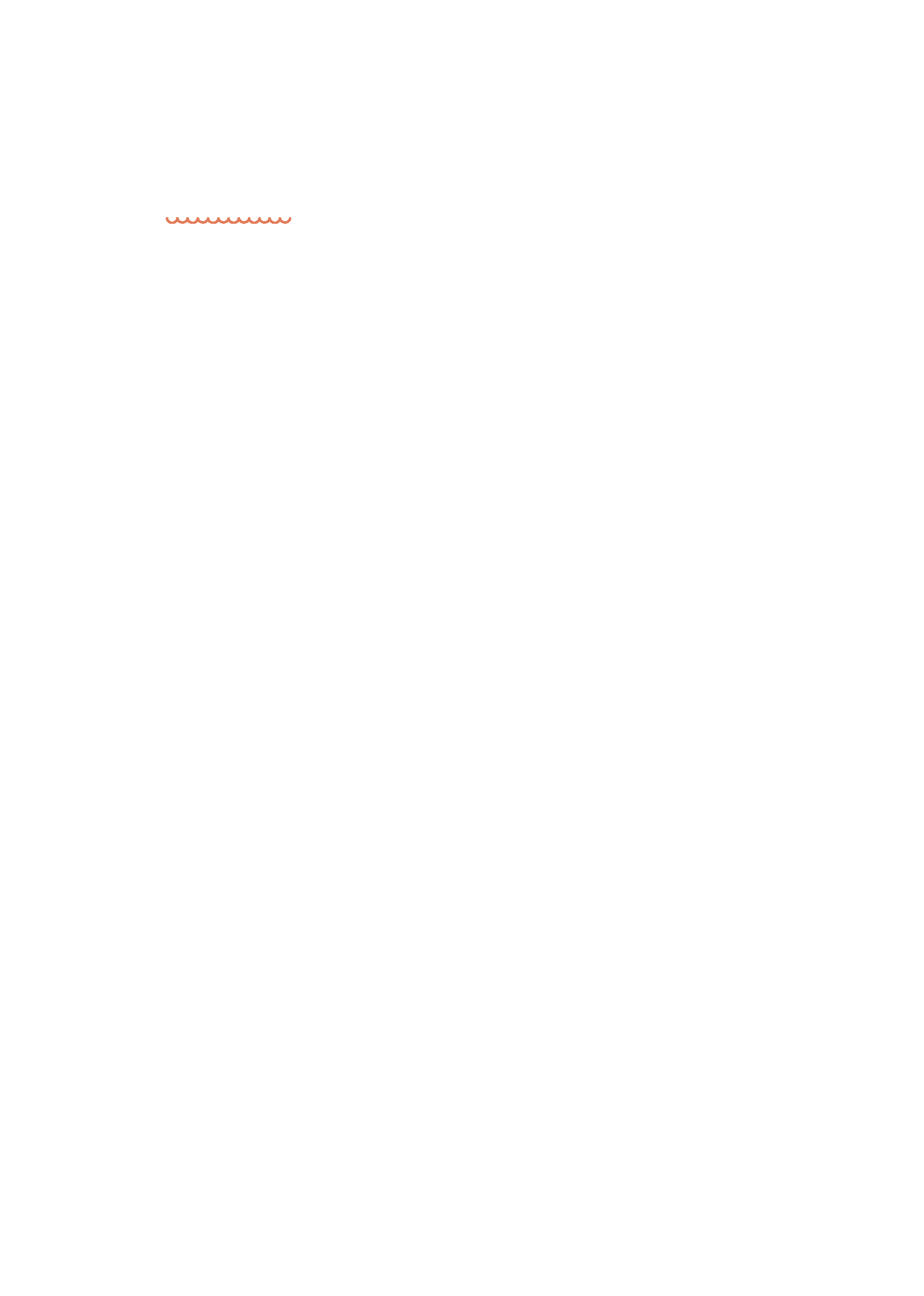 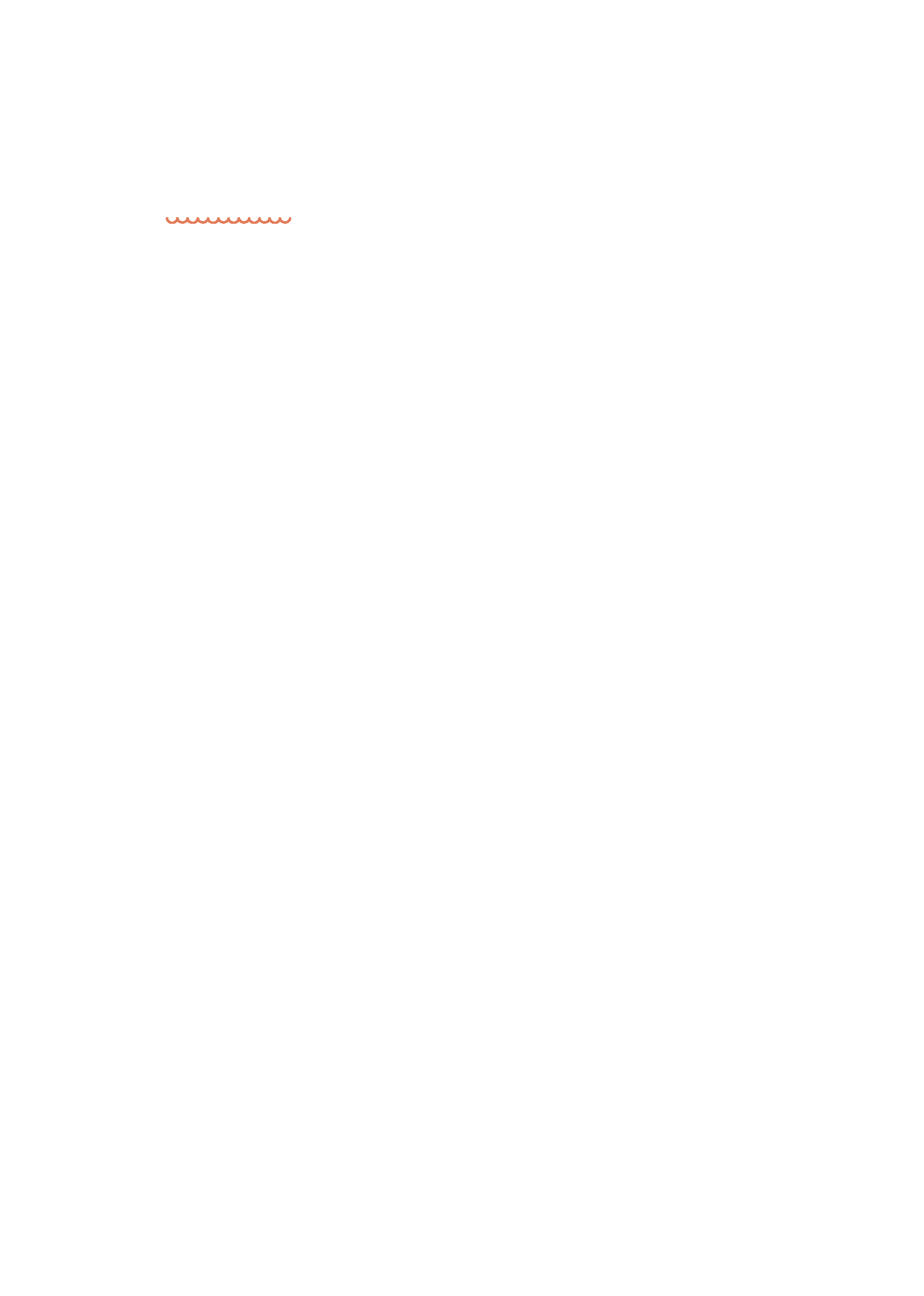 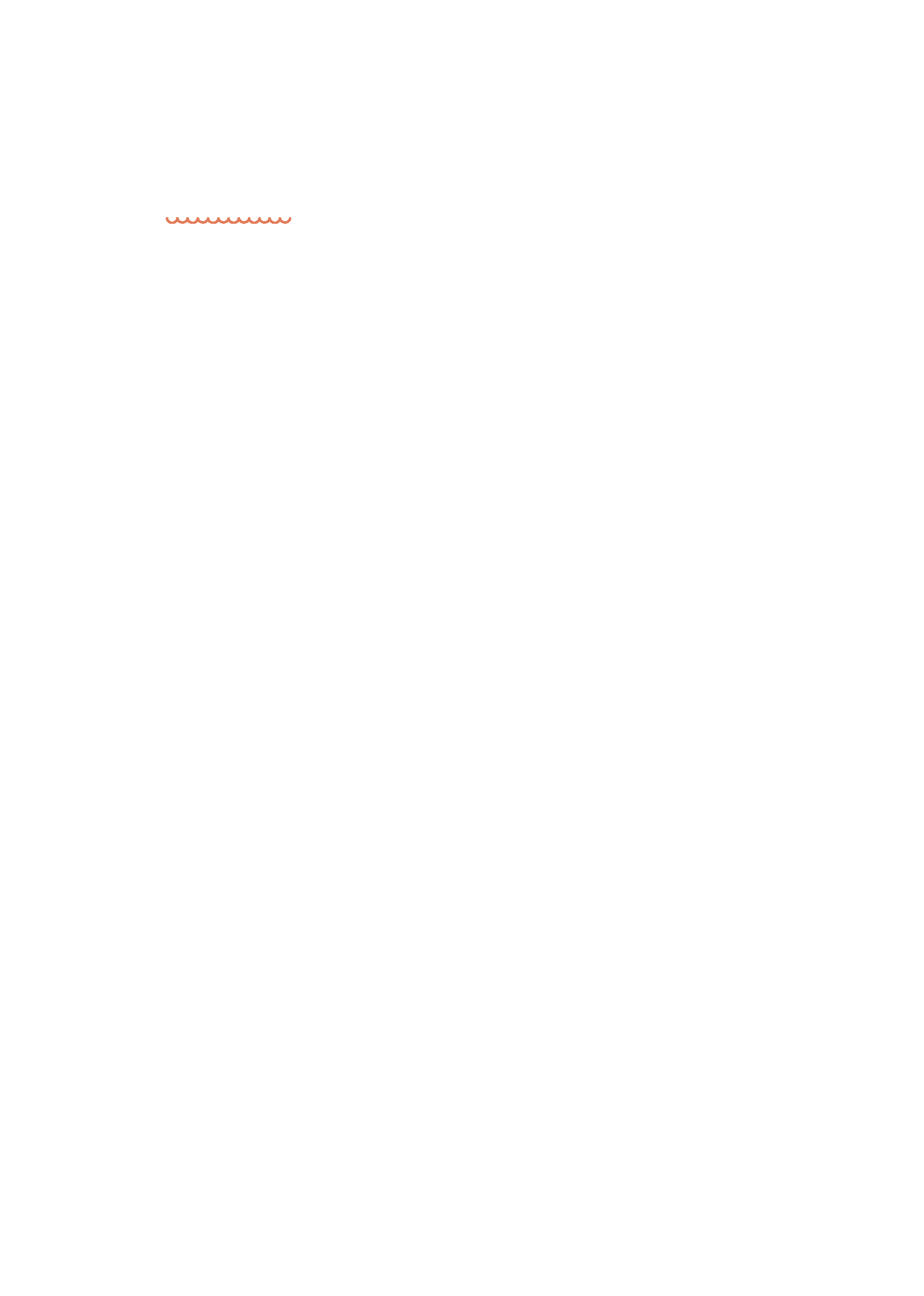 “地域共生社会”を目指して
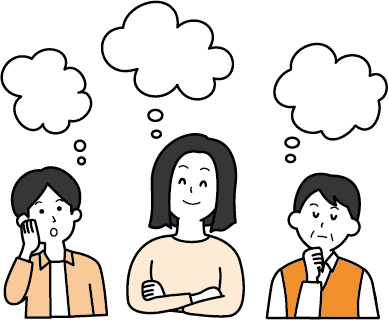 性別や年齢、障がいの有無、価値観など、
様々な違いのある人々と “地域で共に生きる
（地域共生）” とは、どういうことでしょうか。
これからの人生で自分が何を大切に生きて
いくのか、一緒に考えてみませんか？
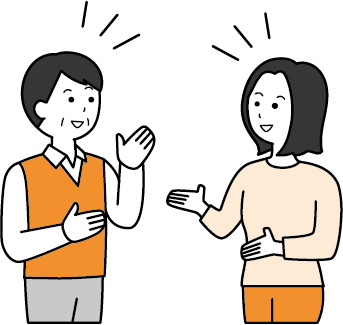 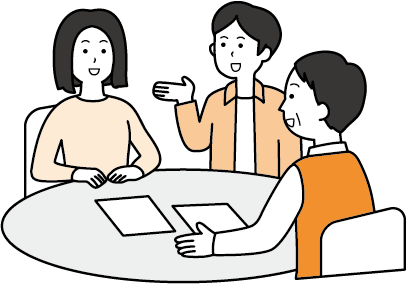 20●年●月●日（●）
●時～●時
日　時
会場地図
□□□□○□□□□■□□□□○
□□□□■
場　所
※二次元コードや
　イラストの
　挿入も可能
□□□□○□□□□■□□□□○
□□□□■
対　象
□□□□○□□□□■□□□□○
□□□□■□□□□○□□□□■
□□□□○□□□□■□□□□○
□□□□■□□□□○□□□□■
申込方法
問い合わせ先
□□□□○□□□□■□□□□○□□□□■
0000-00-0000
TEL
□□□□○□□□□■□□□□○□□□□■
Email
□□□□○□□□□■□□□□○□□□□■
主催
□□□□○□□□□■□□□□○□□□□■
協力